CSS
I FOGLI DI STILE
HTML serve informare il browser di quali sono le componenti necessarie a mostrare un documento e ad articolare il documento in blocchi semantici.
I fogli di stile (Cascading Style Sheets) definiscono come i vari elementi che compongono un documento verranno resi su un media specifico (schermo, stampante, dispositivo mobile).
INSERIMENTO
Un foglio di stile può essere esterno e interno:
È esterno un foglio di stile definito in un file separato dal documento.
Un foglio di stile si dice interno quando il suo codice è compreso in quello del documento.
Un foglio esterno si carica:
Utilizzando l’elemento <LINK>.
Usando la direttiva CSS  @import.
Un foglio interno può essere inserito
utilizzando l’elemento <style>
Utilizzando l’attributo style di un singolo elemento
FOGLI COLLEGATI
Uso dell'elemento <LINK>
La dichiarazione va sempre collocata all'interno della sezione <HEAD> del documento (X)HTML:
<html>
	<head>
		. . . .
		<link rel="stylesheet" type="text/css" href="stile.css">
	</head>
<body>
	. . . .
FOGLI COLLEGATI
L'elemento <link> presenta una serie di attributi di cui è importante spiegare significato e funzione:
FOGLI COLLEGATI
Un altro modo per caricare CSS esterni è usare la direttiva @import .
La direttiva @import può essere usata all'interno dell'elemento <style>:
<style>
	@import url(stile.css);
</style>
Oppure all’interno di un foglio di stile:
		 @import url(stile.css);
In entrambi i casi le regole contenute nel foglio di stile saranno importate, aggiunte a quelle già caricate.
FOGLI INCORPORATI
I fogli incorporati sono quelli inseriti direttamente nel documento (X)HTML tramite l'elemento <style>. Anche in questo caso la dichiarazione va posta all'interno della sezione <head>:
<html>
   <head>
       <title>Inserire i fogli di stile in un documento</title>
	    <style type="text/css"> 
	         body {
  	               background: #FFFFCC;
	          }
	     </style>
    </head>
<body>
.. . .
deprecato!
STILE IN LINEA
L'ultimo modo per formattare un elemento con regole di stile consiste nell'uso dell'attributo 'style'. 
Esso fa parte della collezione di attributi HTML definita Common: si tratta di quegli attributi applicabili a tutti gli elementi. 
La dichiarazione avviene a livello dei singoli tag contenuti nella pagina e per questo si parla di fogli di stile in linea. La sintassi generica è la seguente:
<elemento style="regole_di_stile">
REGOLE
Un foglio di stile è costituito da una serie di regole che stabiliscono come un elemento (identificato da un selettore) viene reso su un media.
:
;
:
;
selettore
proprietà1
valore
proprietà2
valore
REGOLE
h2{
	color:#333333;
	font-weight: bold;
	font-size: 40px;
}
Selettore: definisce a quali elementi  si applicano le regole che seguono
REGOLE
h2{
	color:#333333;
	font-weight: bold;
	font-size: 40px;
}
Parentesi graffe: racchiudono l'elenco delle regole
REGOLE
h2{
	color:#333333;
	font-weight: bold;
	font-size: 40px;
}
Parentesi graffe: racchiudono l'elenco delle regole
REGOLE
Regola: è composta dal nome di una proprietà e da un valore
h2{
	color:#333333;
	font-weight: bold;
	font-size: 40px;
}
REGOLE
Proprietà: indica l'elemento visuale che viene modificato
h2{
	color:#333333;
	font-weight: bold;
	font-size: 40px;
}
REGOLE
[due punti]: è l'operatore che collega la proprietà al valore che le viene assegnato.
h2{
	color:#333333;
	font-weight: bold;
	font-size: 40px;
}
REGOLE
valore:  determina quale sarà l'aspetto dell'elemento per quanto riguarda la caratteristica controllata dalla proprietà a cui è stato assegnato.
h2{
	color:#333333;
	font-weight: bold;
	font-size: 40px;
}
CODIFICA A BASSO LIVELLO
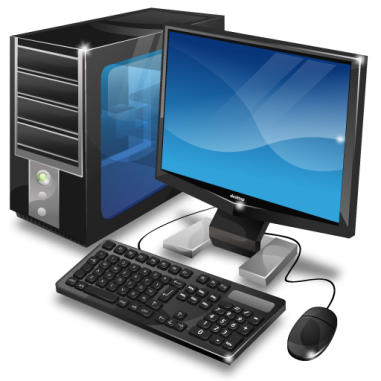 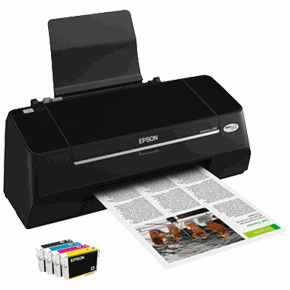 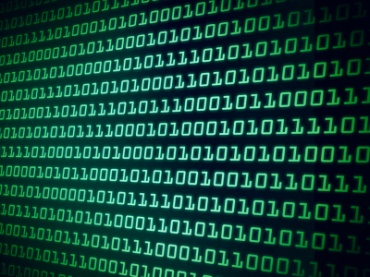 CODIFICA AD ALTO LIVELLO
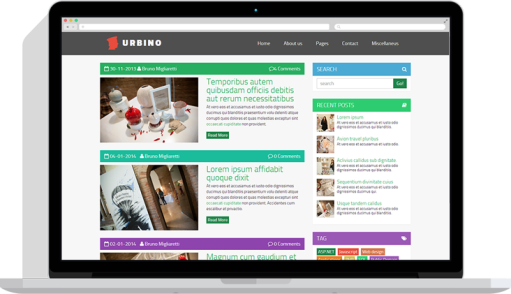 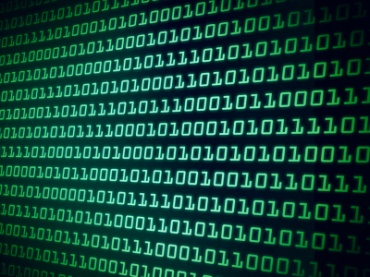 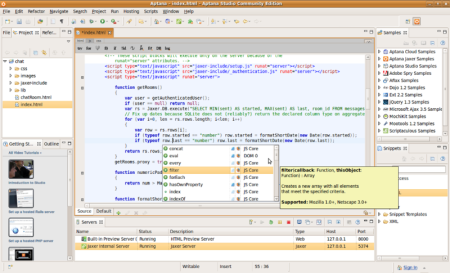 UTILIZZO DI UN LINGUAGGIO
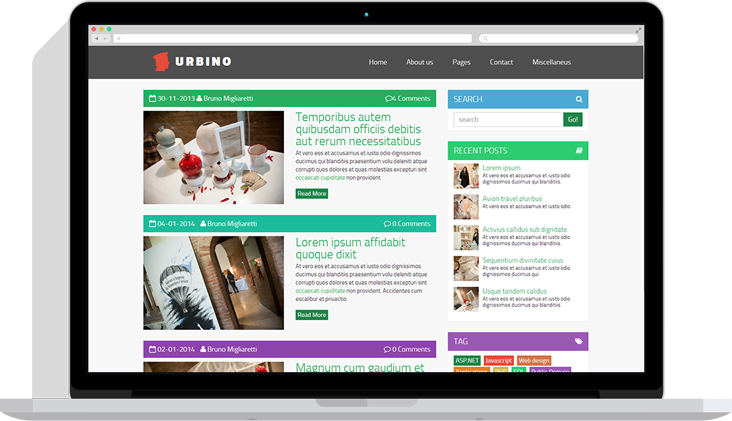 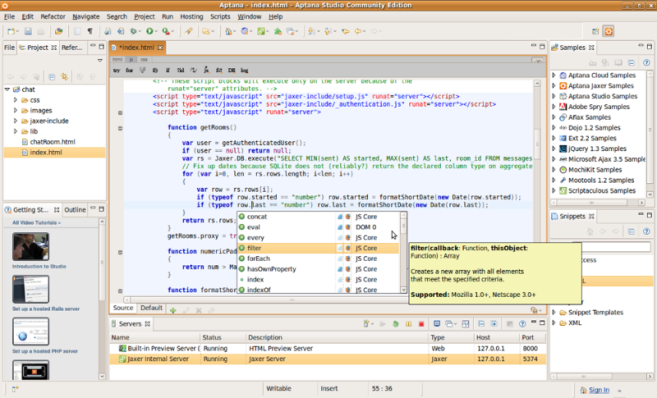 LA PUNTEGGIATURA
{
h2{
	color  #333333
	font-weight  bold
	font-size  40px
}
;
:
:
;
:
;
}
SELETTORI
SELETTORI
SELETTORI
SELETTORI
SELETTORI
SELETTORI
SELETTORI
SELETTORI
SELETTORI
PSEUDO-CLASSI
Una pseudo-classe non definisce un elemento ma un particolare stato di quest'ultimo. In buona sostanza imposta uno stile per un elemento al verificarsi di certe condizioni.
A livello sintattico le pseuso-classi non possono essere mai dichiarate da sole, ma per la loro stessa natura devono sempre appoggiarsi ad un selettore.
	a:link {color: blue;}
La regola vuol dire: i collegamenti ipertestuali (<a>) che non siano stati visitati (:link) avranno il colore blue.
DETTAGLI
http://www.w3schools.com/cssref/css_selectors.asp
PROPRIETÀ
VALORI
COLORI PREDEFINITI
http://www.w3schools.com/cssref/css_colornames.asp
COLOR PICKER
http://www.w3schools.com/tags/ref_colorpicker.asp
COLORE
BACKGROUND
background-color
Definisce il colore di sfondo di un elemento. 
selettore {background-color: #FFF;}
selettore {background-color: transparent;}
background-image
Definisce l'URL di un'immagine da usare come sfondo di un elemento. 
selettore { background-image: url(valore); }
selettore { background-image: none}
background-repeat
Consente di definire la direzione in cui l'immagine di sfondo viene ripetuta. 
selettore {background-repeat: valore;}
Valori: repeat, repeat-x, repeat-y, no-repeat
background-attachment
selettore {background-attachment: valore;}
Valori: scroll, fixed.
BACKGROUND
background-position
Definisce il punto in cui verrà piazzata un'immagine di sfondo.
		selettore {background-position: valoreOriz | valoreVert;}
Valori: valori in percentuale, valori espressi con unità di misura, parole chiave top, left, bottom, right, center.
background
Per essere valida, la dichiarazione non deve contenere necessariamente riferimenti a tutte le proprietà viste finora, ma deve contenere almeno la definizione del colore di sfondo.
selettore { background: background-color
                        background-image
                        background-repeat
                        background-attachment
                        background-position; 
          }
BACKGROUND
background-clip
Definisce l'are dello sfondo. 
selettore {background-clip: border-box|padding-box|content-box|initial|inherit;}
background-origin
A cosa è relativa la posizione dell'immagine. 
selettore {background-origin: border-box|padding-box|content-box|initial|inherit;}
background-size
Consente di definire la direzione in cui l'immagine di sfondo viene ripetuta. 
selettore {background-size: auto|larghezza altezza|cover|contain|initial|inherit;}
FONT e TESTO
FONT e TESTO
CSS BOX MODEL
SINTASSI ABBREVIATA
Ogni elemento presenta sui suoi quattro lati un certo margine rispetto a quelli adiacenti. 
margin-top
margin-right
margin-bottom
margin-left
La regola sarebbe questa:
div { margin-top: 10px;
      margin-right: 5px;
      margin-bottom: 10px;
      margin-left: 5px;
}
Sintassi abbreviata:
div {margin: 10px 5px 10px 5px;}
BOX MODEL
formule brevi:
margin: top right bottom left
margin: top&bottom right&left 
padding: top right bottom left
padding: top&bottom right&left
DIMENSIONI
ALTRE PROPRIETÀ
FLOAT
margin
margin
margin
border
border
border
padding
padding
padding
float:none
height
height
height
width
width
width
float:none
FLOAT
margin
margin
margin
border
border
border
padding
padding
padding
height
height
width
width
width
float:left
height
float:left
FLOAT
margin
margin
margin
border
border
border
padding
padding
padding
height
height
width
width
width
float:none
height
float:left
FLOAT
margin
margin
margin
border
border
border
padding
padding
padding
float:none;
clear:both;
height
height
width
width
width
float:left
height
border-top-right-radius
DISPLAY
DISPLAY